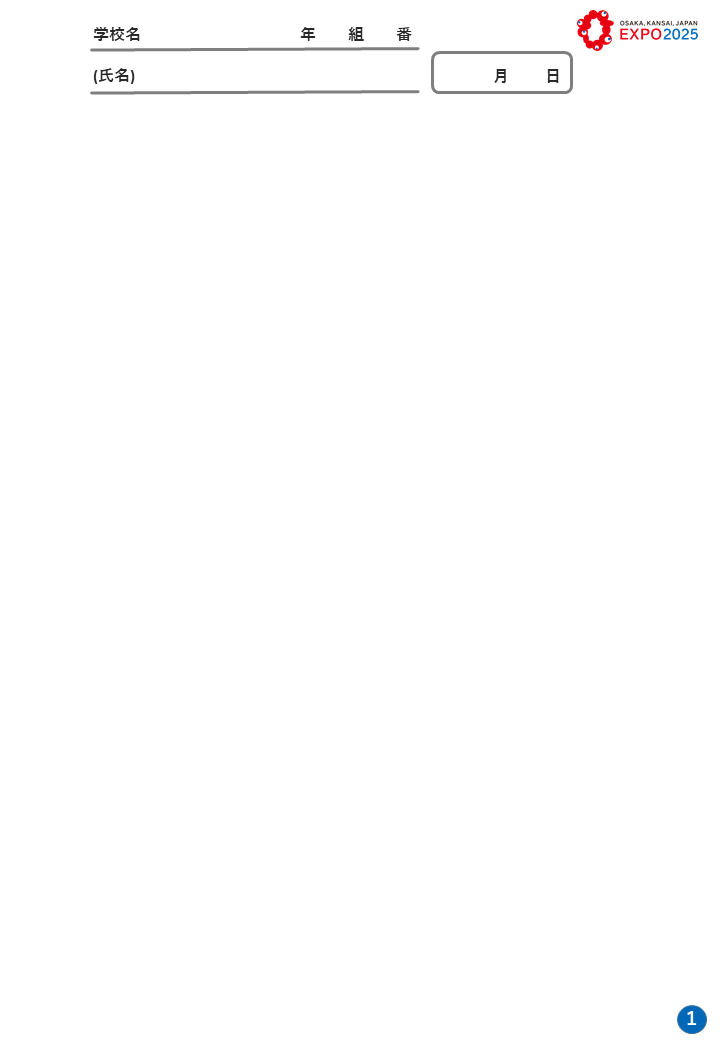 見る！
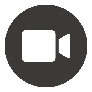 万博について知ろう！
映像を見てわかったこと、気付いたことをメモしておこう。
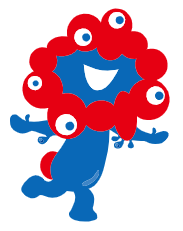 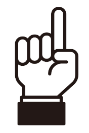 選ぶ！
トピックを選ぼう！
いのちに
力を与える
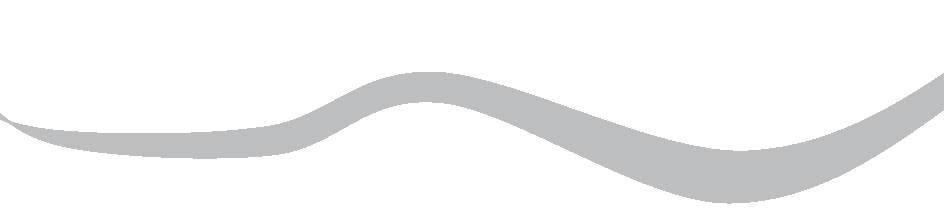 いのちを
つなぐ
いのちを
救う
□昆虫食⁉持続可能な
　未来の食とは？

□日本の文化を未来に
　紡ぐためには？
□プラスチックごみから　
　環境問題を考えよう

□健康な生活が続く未来
□メタバースでこんなことも
　変わるかも？
　
□誰もが生き生きと輝ける
　ためには？
□その他
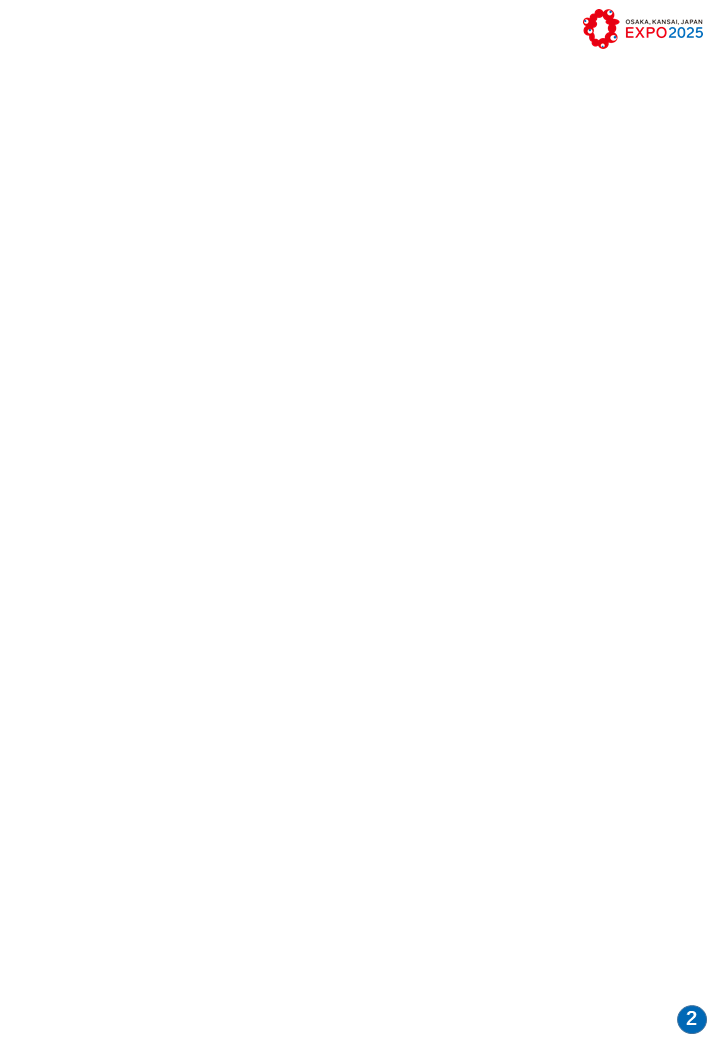 トピック
日本の文化を未来に紡ぐためには？
●このトピックを選んだ理由
このミッションを選んだ理由
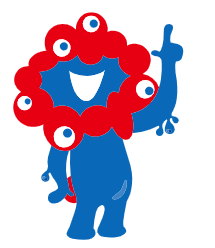 考える！
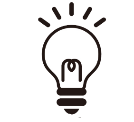 「いいな」と思う未来を、
いくつでも選んでみよう！
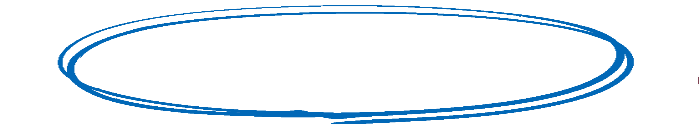 どんな未来になっているといいかな？
□伝統文化が生活に自然に溶け込み気軽に楽しめる未来
□日本のアニメやゲーム、J-POPなどを通じて世界中の人と
　交流できる未来
□伝統文化と現代的な文化が融合して新たな魅力が生まれる未来
□その他
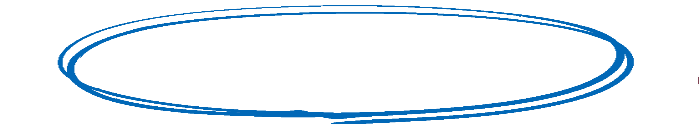 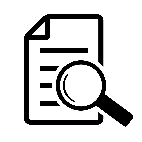 調べる！
現状を把握し、
技術や取り組みなども
調べてみよう！
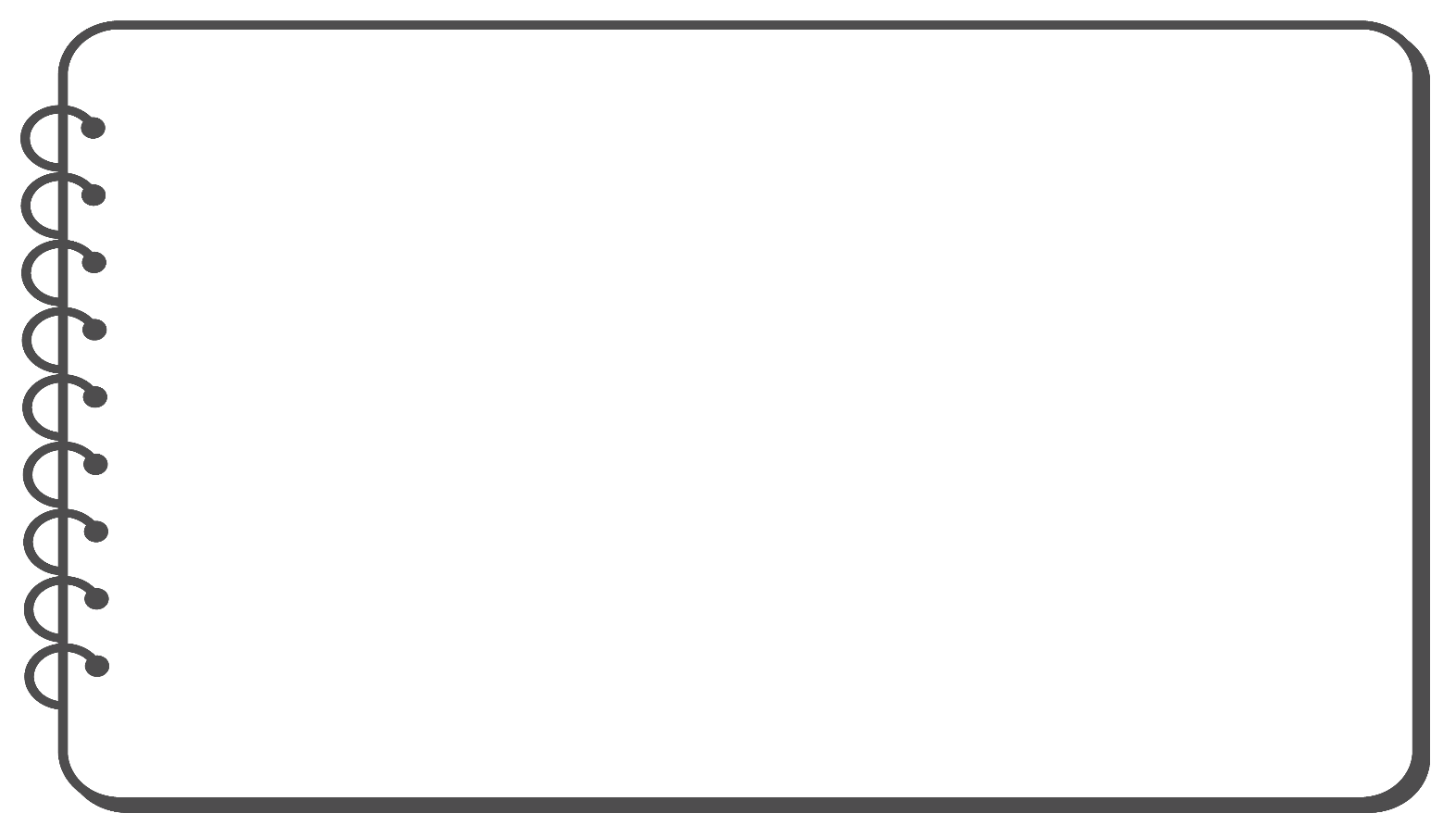 今は何が起きているかな？どんな状況かな？
【日本の伝統的な文化の例は？】
【日本の文化の新しい流れは？】
【現状の問題点と対策は？】
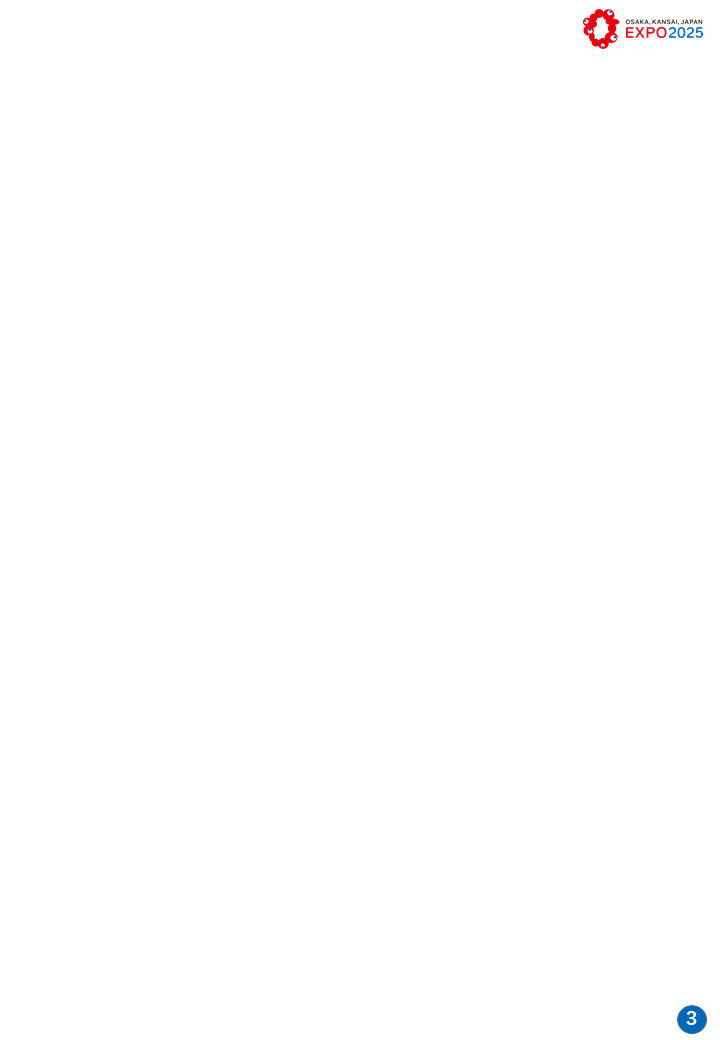 考える！
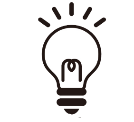 これからできそうなアイデア
●社会としてできそうなことは…？
●これから自分でできそうなことは…？
　(今日からできることや長期的に考えていくこと)
実現するのが難しそうなことでも、いったん書いてみよう！
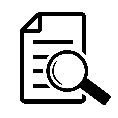 調べる！
アイデアを実現するための方法
上で書いたアイデアは、どうしたら
実現できそうか、調べてみよう！
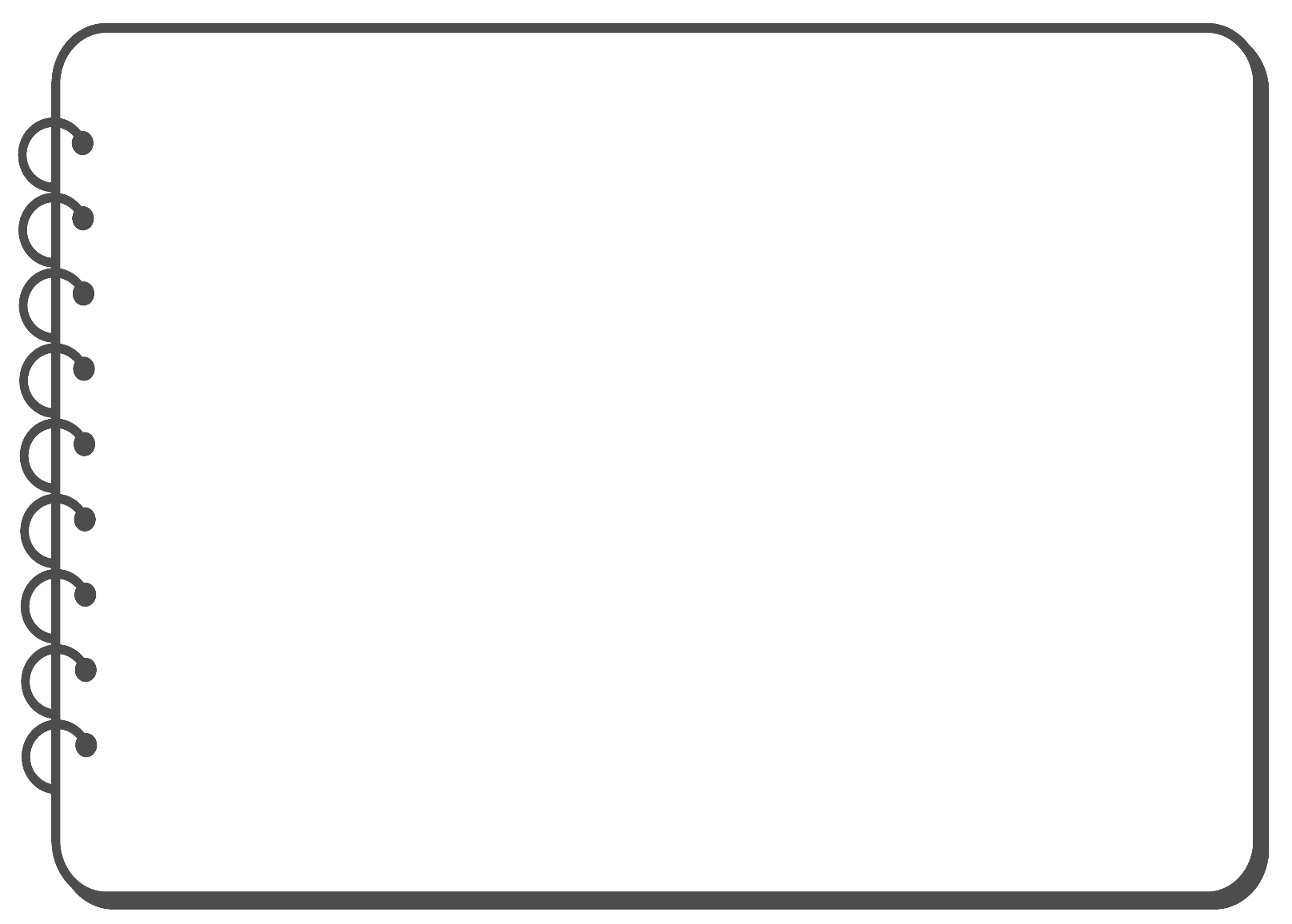 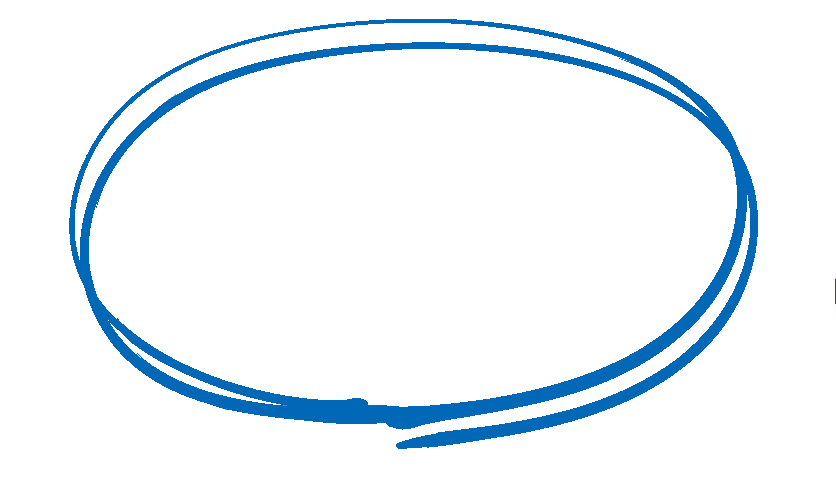 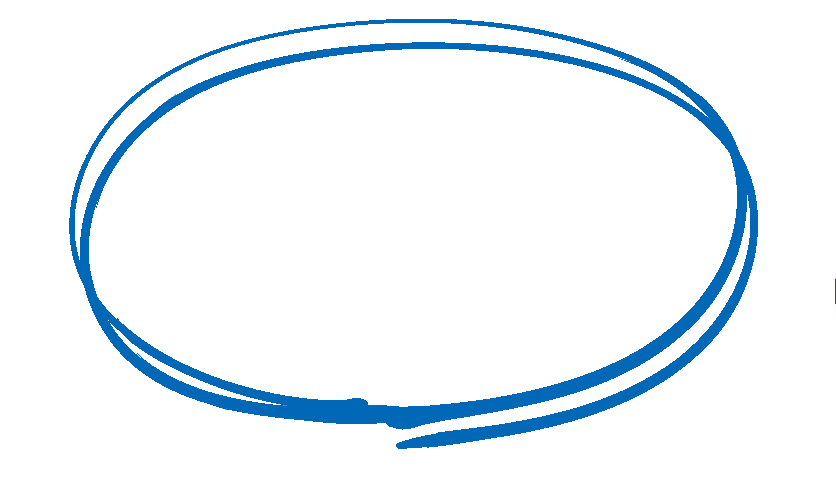 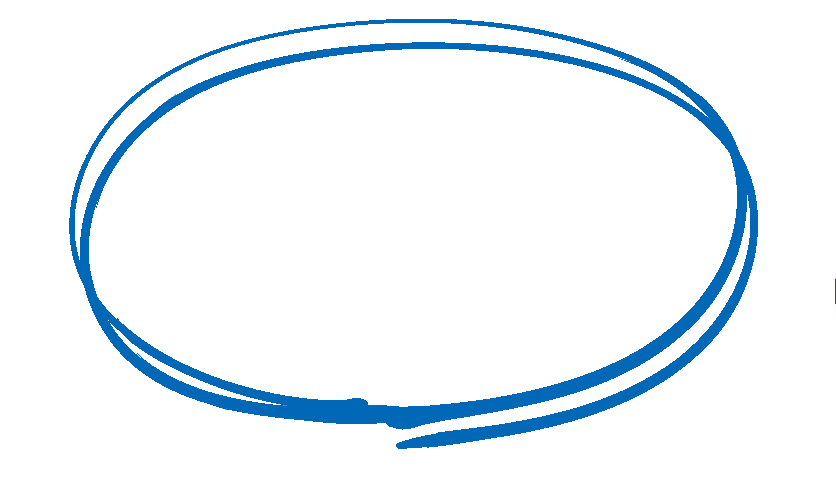 探究はまだまだ続く！
気になったことなどを書いておこう！
もっと調べたいと思ったこと
●参考文献（閲覧したサイト名またはURL）
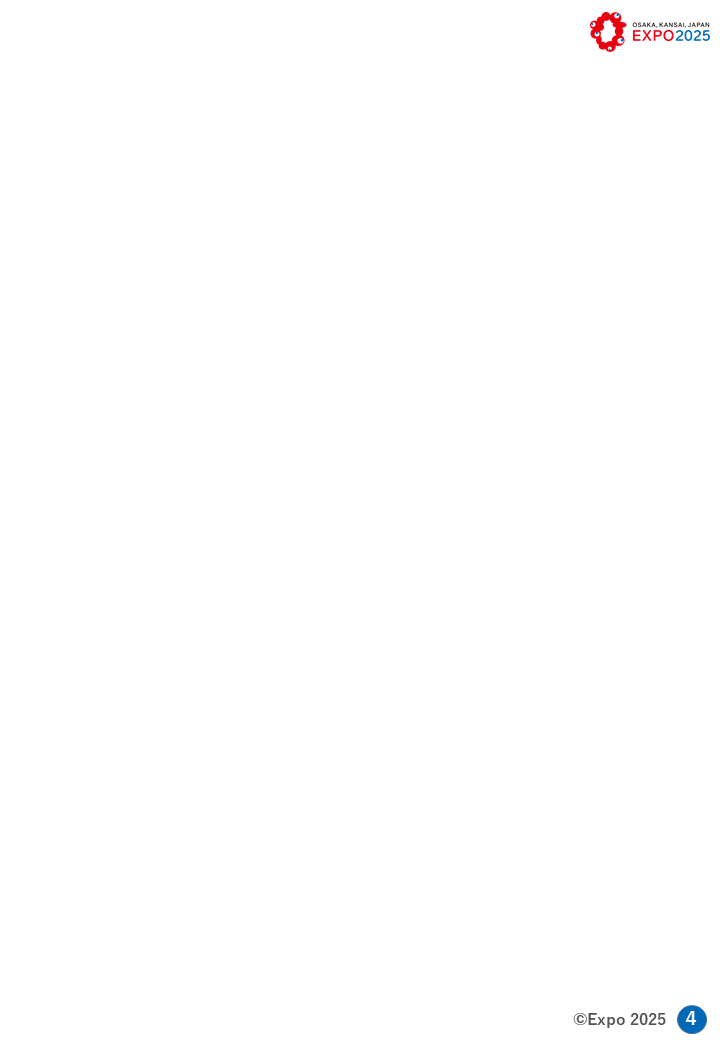 ※　　　内は動画と関連のあるもの
※　　　内は動画と関連のあるもの
日本の文化を未来に紡ぐためには？
参考資料
トピックにつながりのある技術や考え、取り組みなど
〈考え〉
＜技術（文化の分野）＞
・伝統文化の継承　
・新しい文化の海外進出
・伝統と最新の文化の融合
・歌舞伎　・狂言　・文楽
・落語　・和楽器
・和食　・懐石料理店　・鮨
・ポケモン
・テクノポップ　・ボカロ
・コスプレ大会
・ファッションエンターテインメント
〈取り組みなど〉
・クールジャパン戦略
・ポップカルチャー
・インバウンド戦略
・伝統工芸と障がい者施設との連係
参考資料の一覧